স্বাগতম
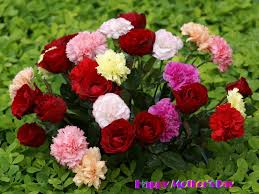 পরিচিতি
মোঃ শাহজাহান 
      সহকারী শিক্ষক(গণিত)
    কাসিম আলী সরকারি মডেল  উচ্চ বিদ্যালয় 
    ফেঞ্চুগঞ্জ, সিলেট ।
পাঠ পরিচিতি
শ্রেণিঃনবম
                 বিষয়ঃগণিত
                 অধ্যায়ঃ ৯ম   
                 আজকের পাঠঃত্রিকোনমিতিক অনুপাত 
                  সময়ঃ৫০ মিনিট
উপরের  ত্রিভুজটির নাম কি?
অতিভুজ
লম্ব
ভূমি
এ অধ্যায় শেষে শিক্ষার্থীরা-
ত্রিকোণমিতিক অনুপাত সংজ্ঞায়িত করতে পারবে। 
সুক্ষকোণের ত্রিকোণমিতক অনুপাত  এর সূত্র গুলো বলতে পারবে ।  
সুক্ষকোণের ত্রিকোণমিতিক অনুপাতগুলোর  ব্যবহার  করে গাণিতিক সমস্যা সমধান করতে পারবে।
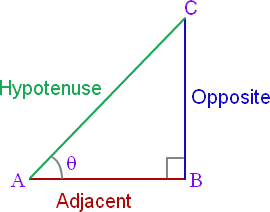 অতিভুজ
বিপরীত বাহু
সন্নিহিত বাহু
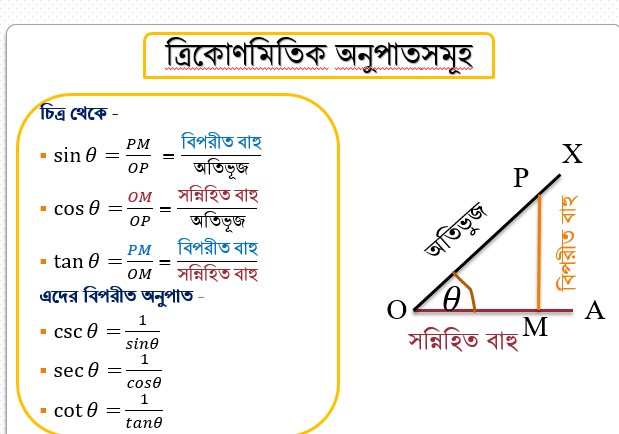 জোড়ায় কাজ
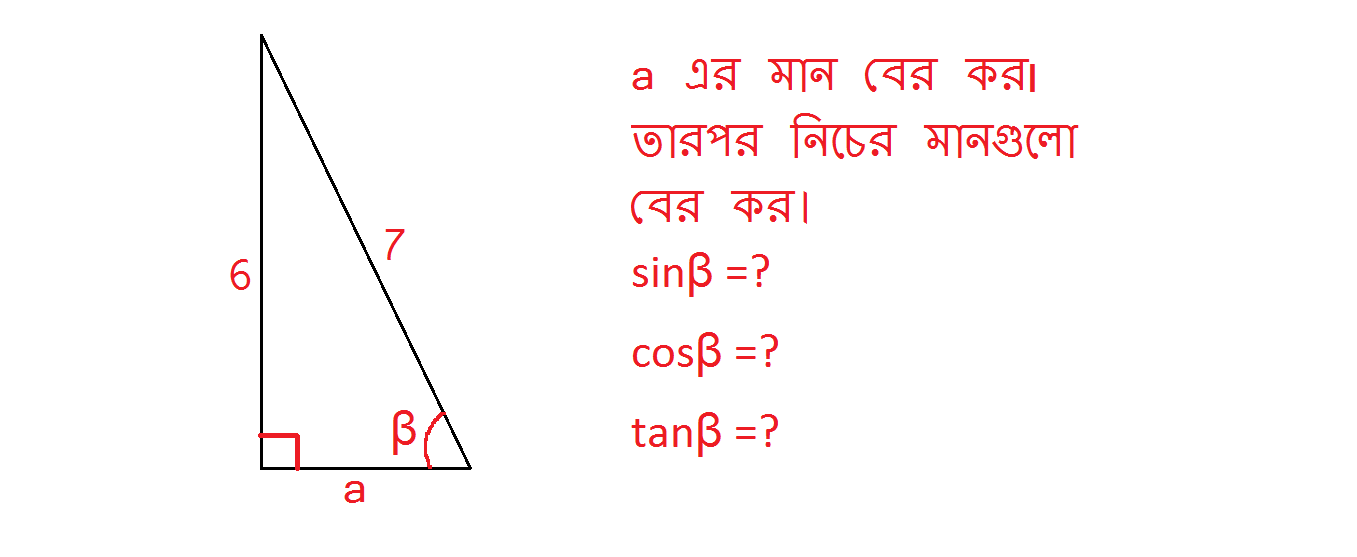 দলগত কাজ
# ABC  সমকোনী ত্রিভূজের <B  কোণটি  সমকোণ । tan A= 1  হলে 2SinAcos A = 1 এর সত্যতা যাচাই কর ।
মূল্যায়ন
বাড়ির কাজ
ধন্যবাদ
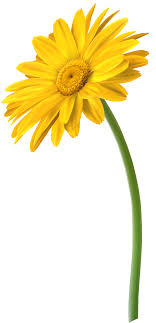